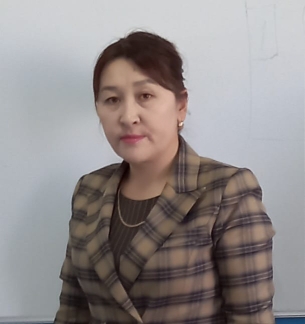 Сануар   Бердигуль  
Лауазымы:
Байқоныс ауылының жалпы орта білім беретін мектебінің 
мектеп басшысы, биология пәні мұғалімі
еңбек өтілі – 18 жыл

Телефон – 8(71659) 24010
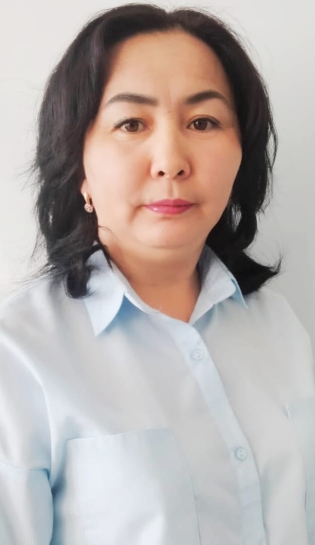 Омирбек Асемгуль 

Лауазымы:
мектеп басшысының  оқу ісі орынбасары  және әлеуметтік педагог
еңбек өтілі – 13 жыл
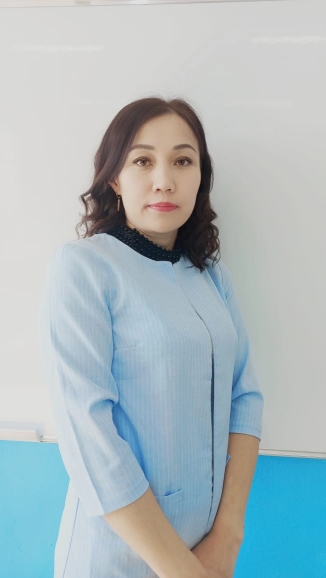 Хагазбек  Кулиза 

Лауазымы:
мектеп басшысының тәрбие  ісі орынбасары 
еңбек өтілі – 10 жыл
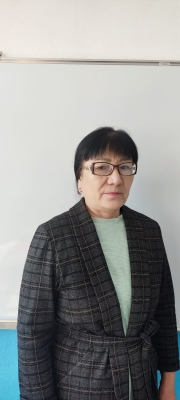 Мальтай Айнагуль

Лауазымы:
Педагог және психолог
еңбек өтілі – 24 жыл
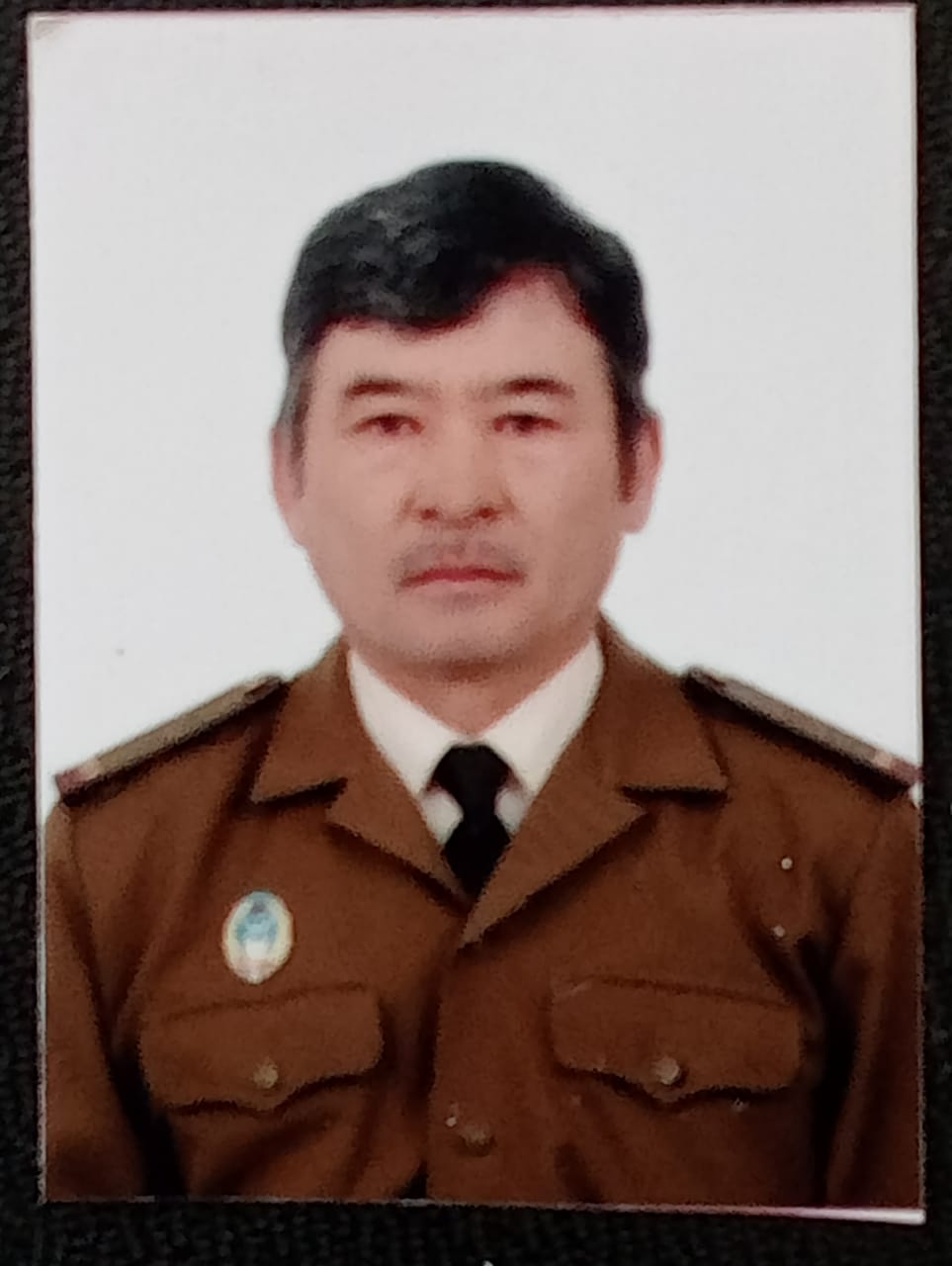 Андыбай  Тунгышбай 

Лауазымы:
АӘД жетекшісі 
еңбек өтілі – 22 жыл
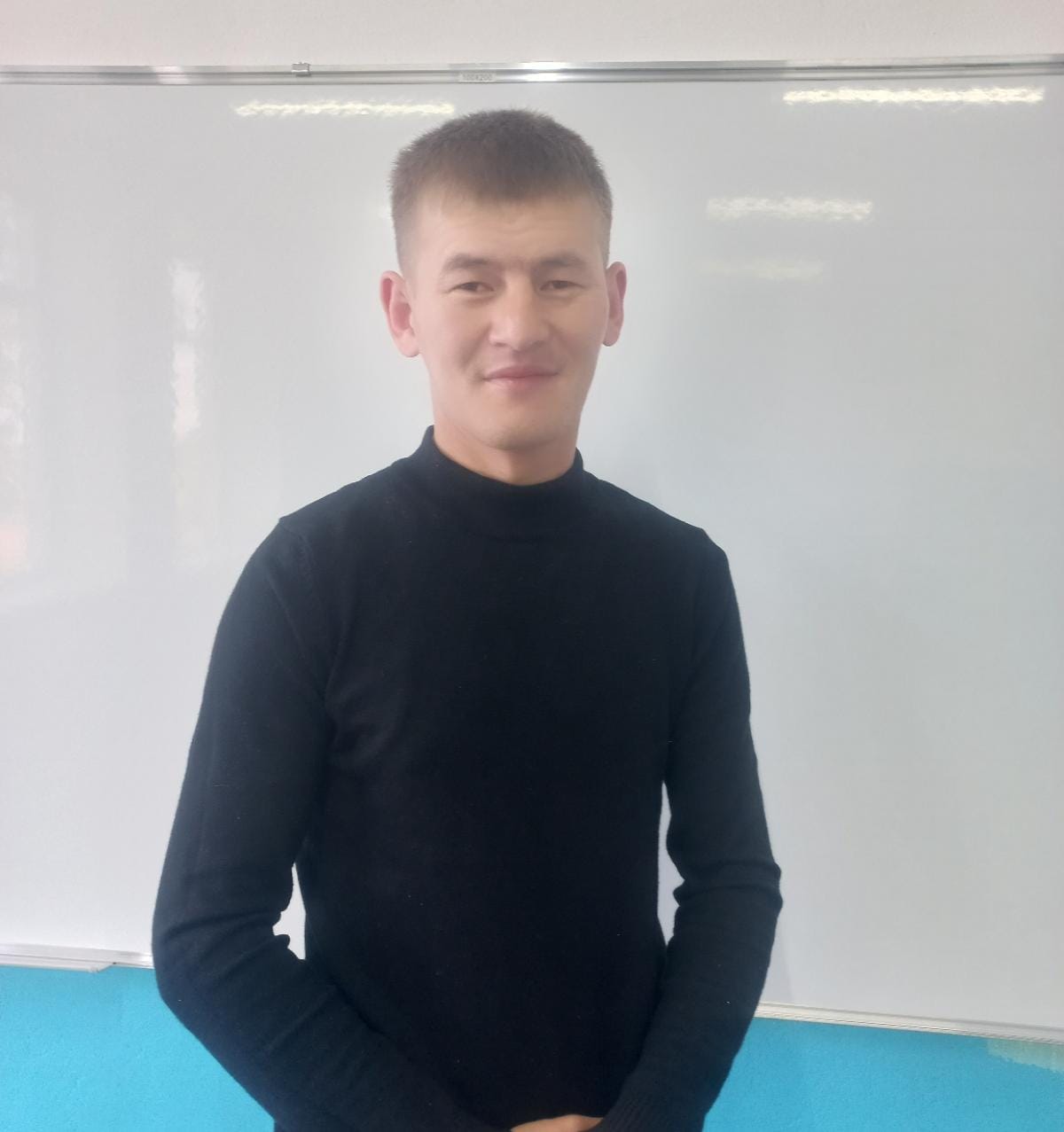 Арманай  Ханатбек 

Лауазымы:
Тәлімгер және музыка пән мұғалімі  
еңбек өтілі – 4 жыл